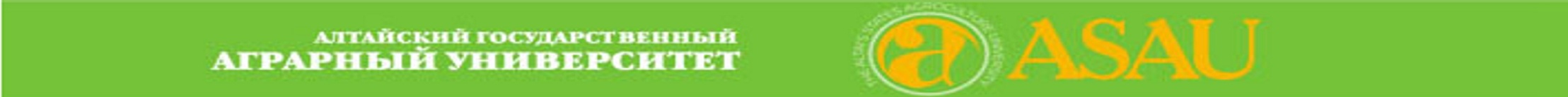 ФГБОУ ВО «Алтайский государственный аграрный университет»
кафедра «Сельскохозяйственная техника и технологии»
д.т.н., проф. Беляев В.И.
«Результаты полевых опытов по проекту «Кулунда» в Алтайском крае
11 августа
с. Михайловское 2016
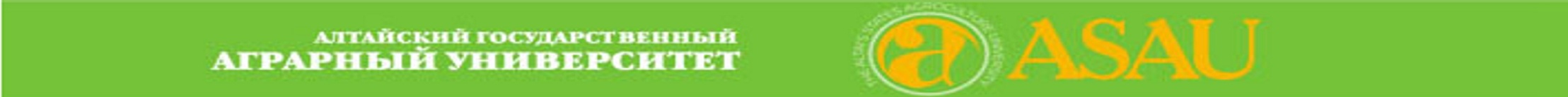 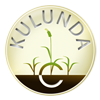 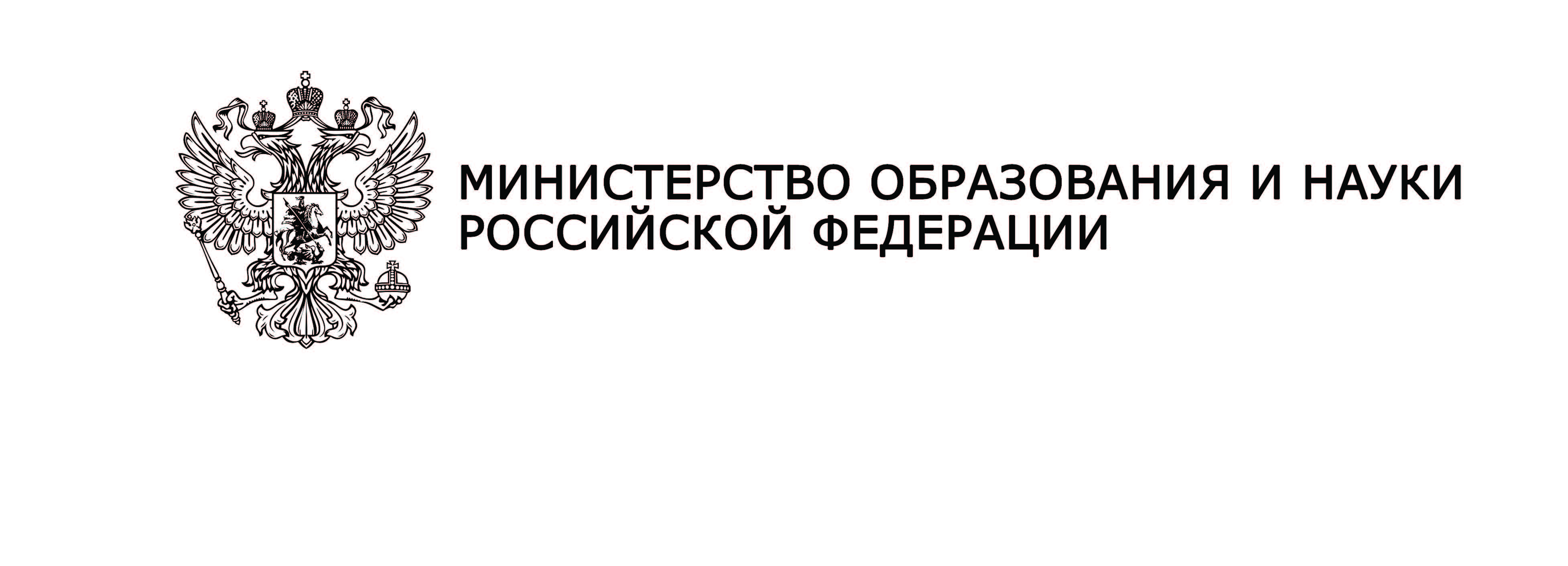 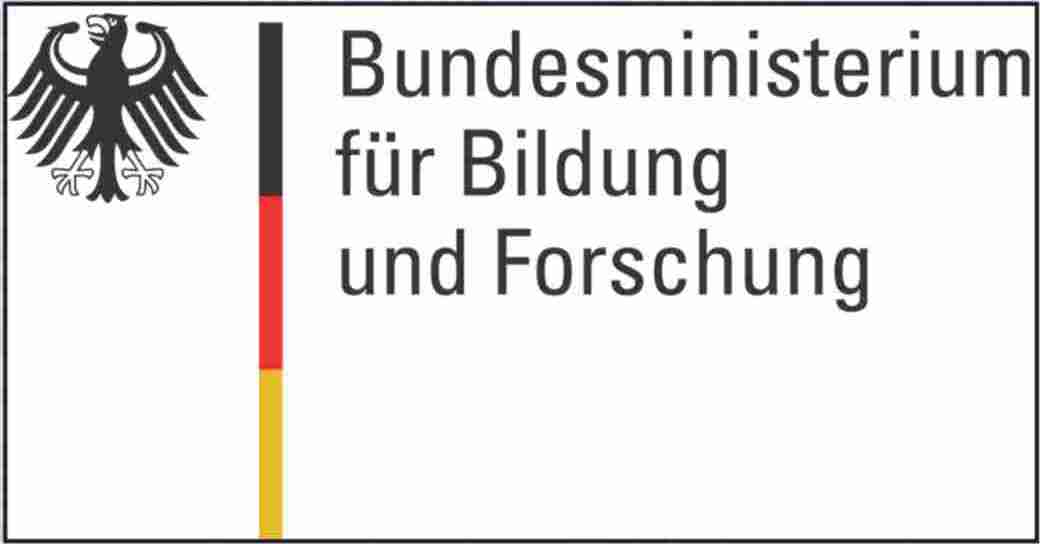 «КУЛУНДА»Как предотвратить глобальный синдром “dust bowl” – “пыльных бурь”?

Экологические и экономические стратегии устойчивого землепользования в аридных степях России: вклад в глобальные изменения климата
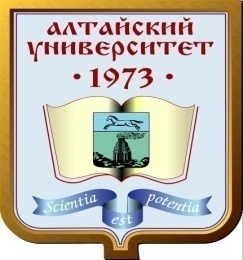 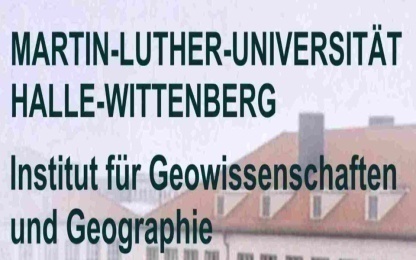 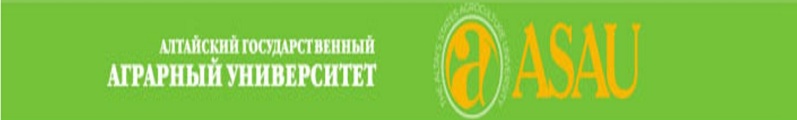 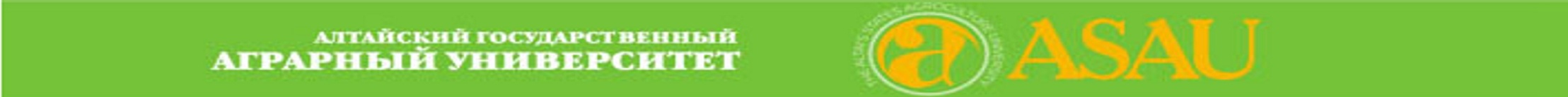 Динамика средней годовой температуры по г. Барнаулу
за 1838-2015 годы
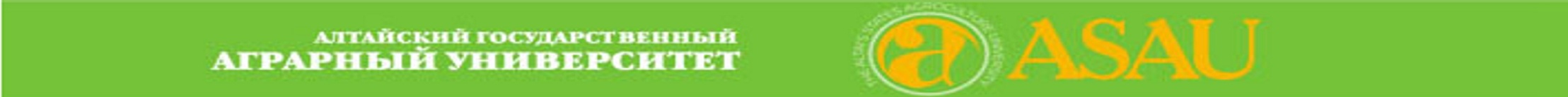 Динамика годовых осадков по г. Барнаулу
за 1838-2015 годы
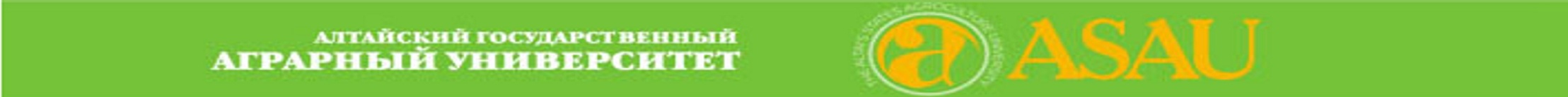 Базовые хозяйства проекта «Кулунда» в Алтайском крае
* ФГУП ПЗ «Комсомольский»
                    Павловского р-на

                  * ЗАО ПЗ «Тимирязевский» Мамонтовского р-на


* ООО КХ «Партнер» Михайловского р-на
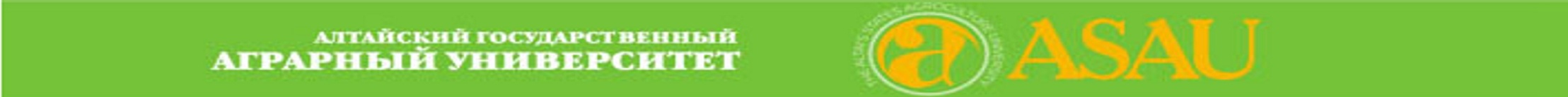 На трех базовых площадках ведутся комплексные наблюдения и отработка инновационных технологий возделывания культур в севооборотах (всего 148 вариантов комбинаций технологических факторов на 356 делянках, включая «Strip-Till» и «No-Till»), с использованием современного приборного оборудования мирового уровня
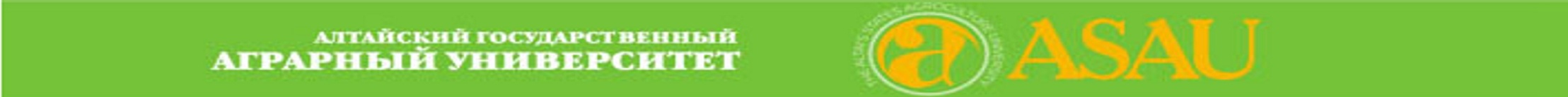 Техника, предоставленная компанией AMAZONE для полевых опытов
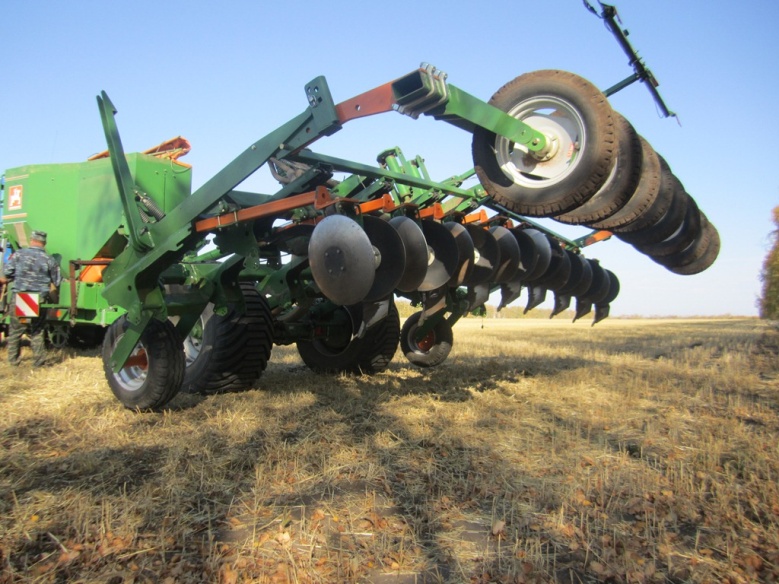 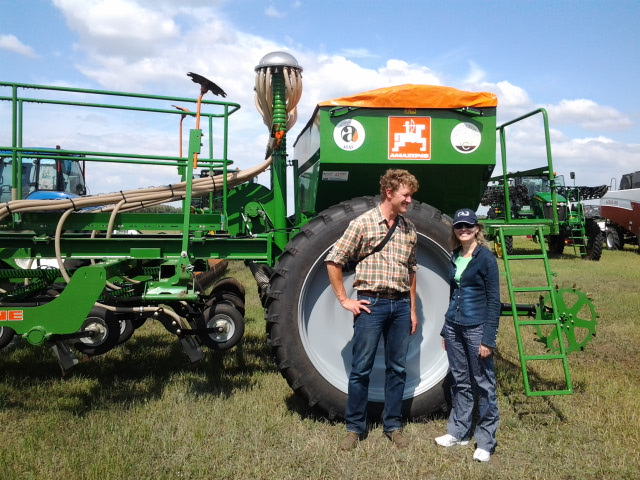 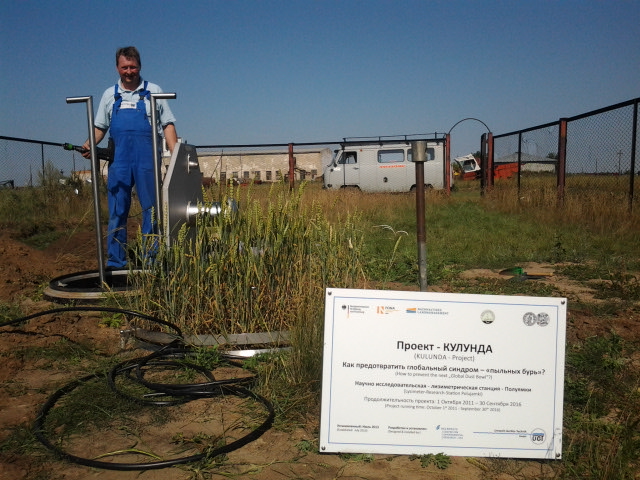 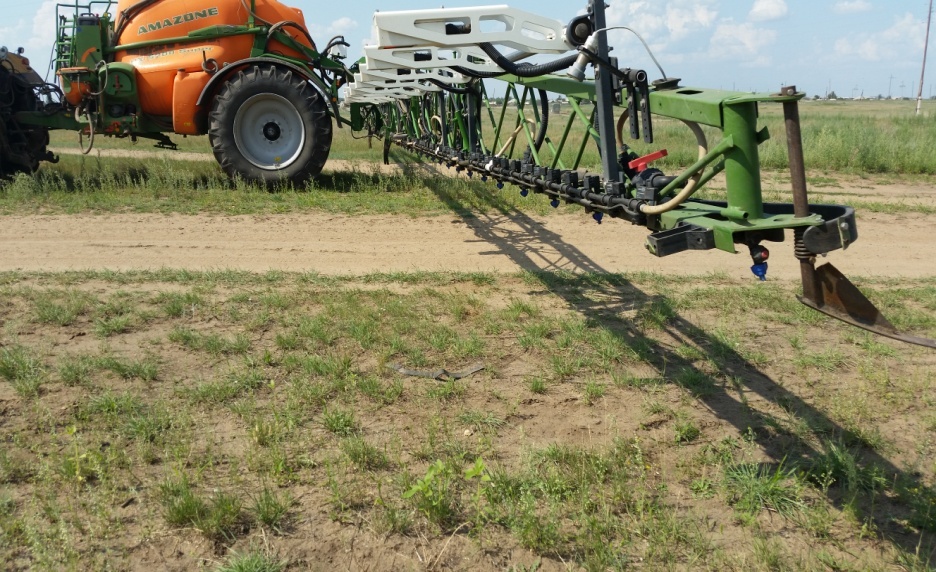 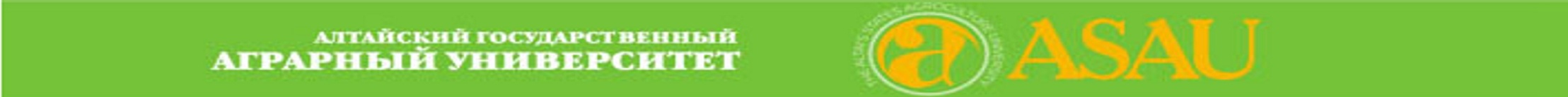 Приборная база для научных исследований
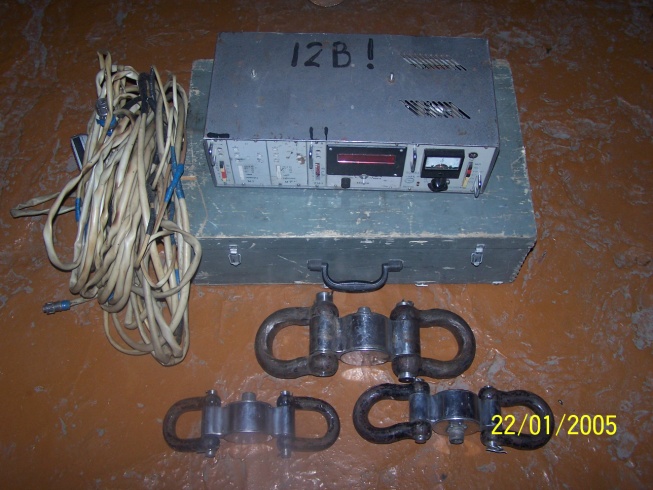 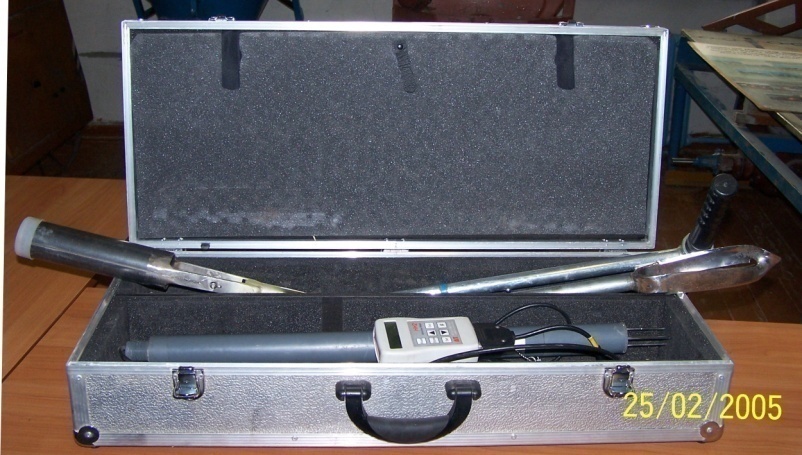 Приборы для проведения
 тяговых испытаний
Влагомер НН-2«Delta-T Devices»
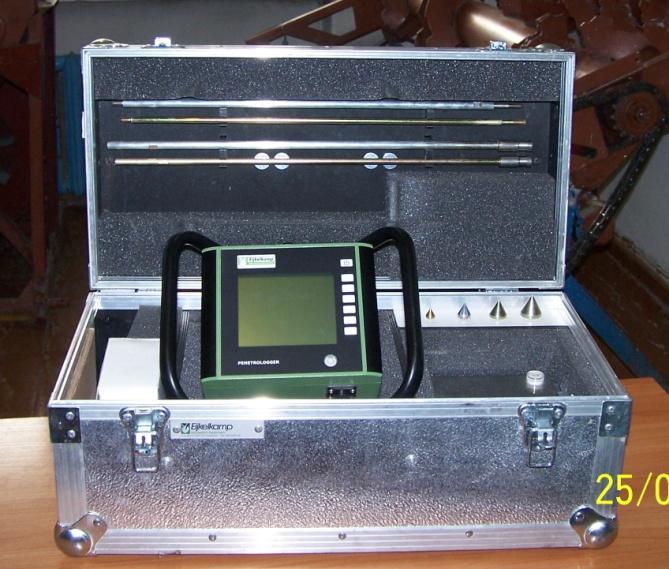 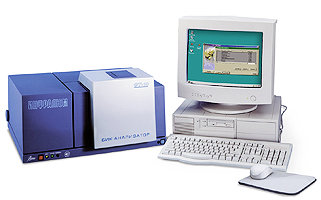 Анализатор инфракрасный
ИнфраЛЮМ ФТ-10
Твердомер
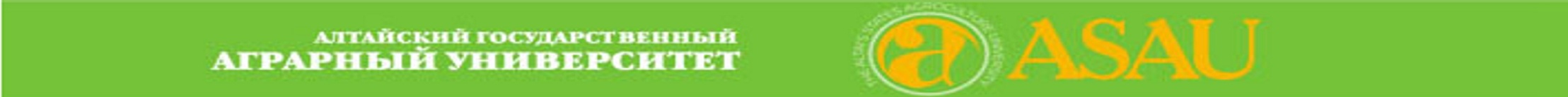 Полевые опыты по сравнительной оценке технологий возделывания культур в севообороте при различных приемах осенней обработки почвы, предпосевной обработки и посева
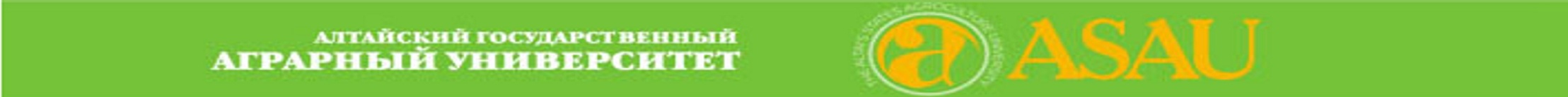 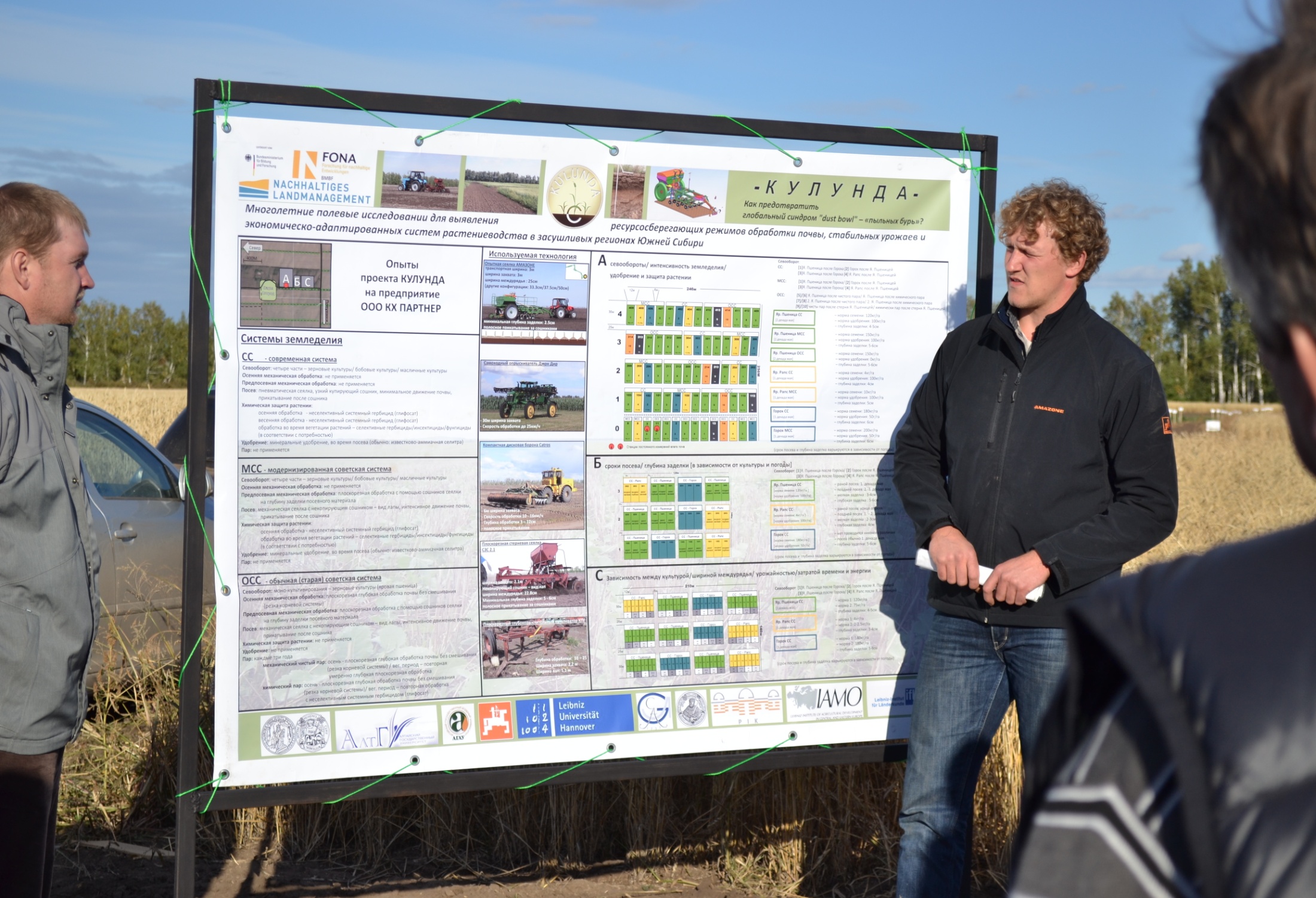 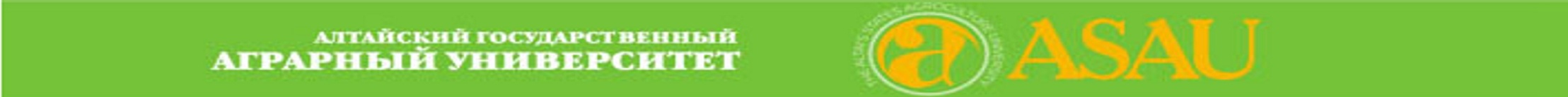 Базовые хозяйства и машины в опытах 2012г.:

ООО КХ «Партнер» Михайловского р-на
Почвоообработка :
 а) борона дисковая Catros;
б) культиватор-плоскорез широкозахватный КПШ-9; 
в) плоскорез глубокорыхлитель ПГ-3-5.
Посев: а) посевной комплекс «Condor».
б) сеялка зерновая стерневая СЗС-2,1.

2. ЗАО ПЗ «Тимирязевский» Мамонтовского р-на
Почвообработка :
 а) борона дисковая Catros, борона дисковая БДМ 4*4; 
б) агрегат почвообрабатывающий комбинированный АПК-7,2; 
в) плоскорез глубокорыхлитель ПГ-3-5.
Посев: а) посевной комплекс «Condor»;
с) сеялка зерновая прессовая СЗП-3,6А.
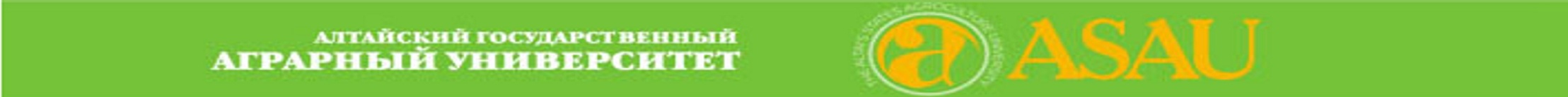 ООО КХ «Партнер» Михайловского р-на
Полевой опыт №1 (с 2012г.)
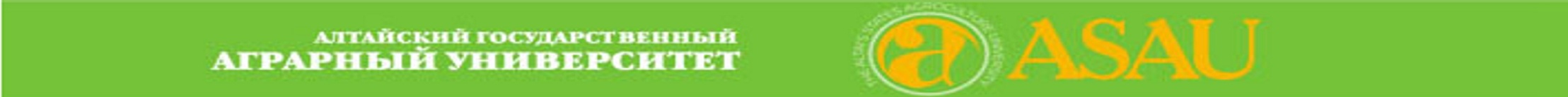 Машинно-тракторные агрегаты
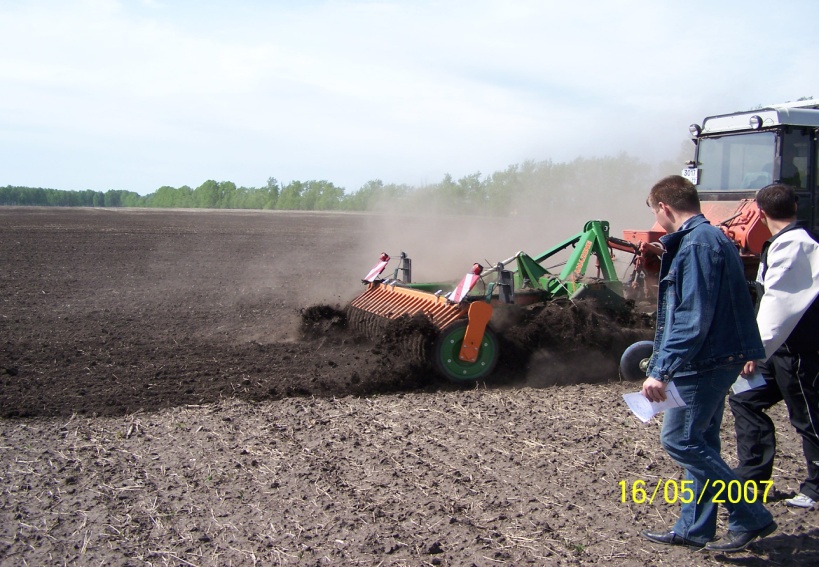 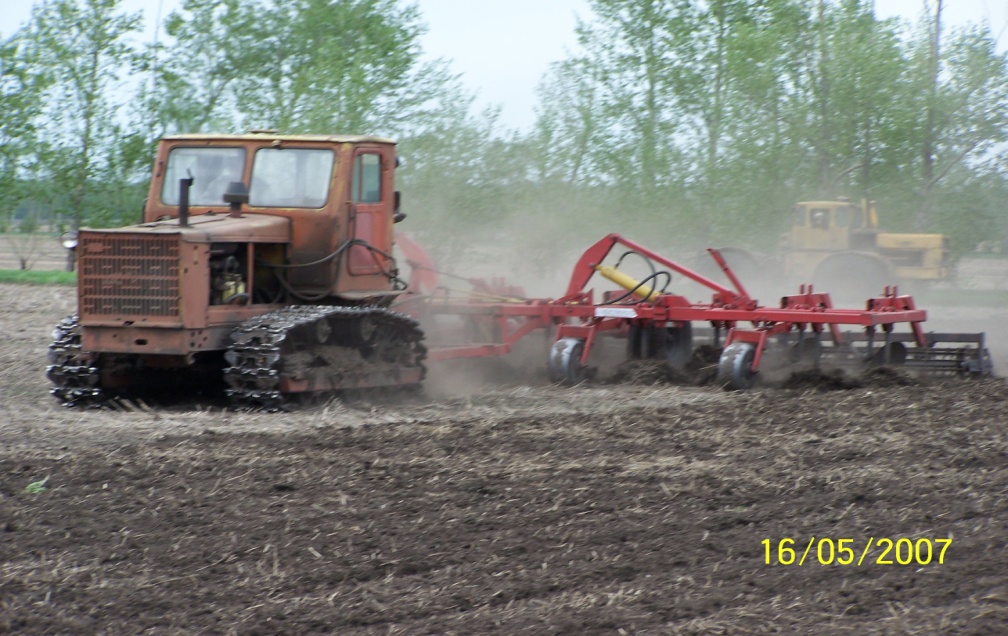 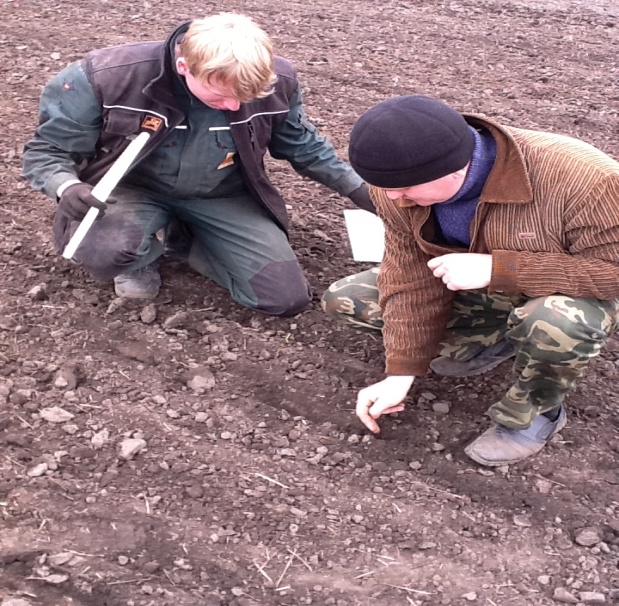 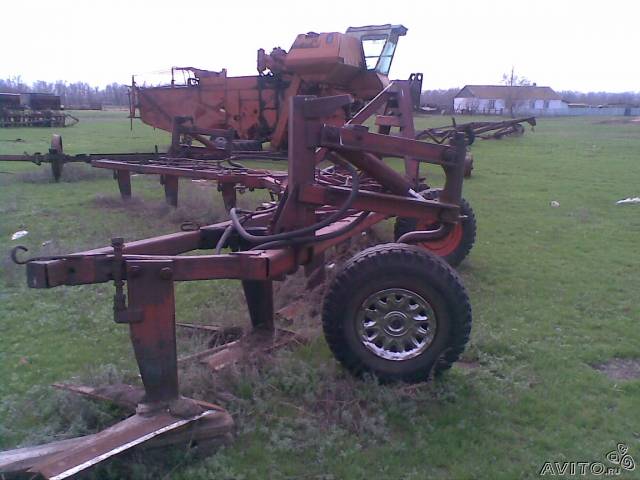 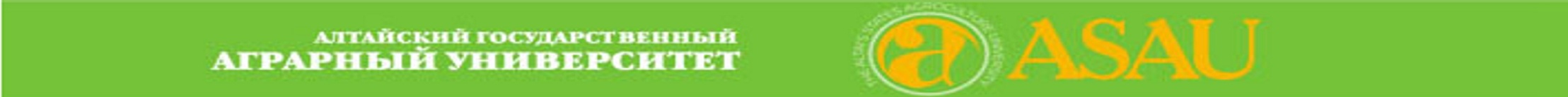 Всходы по вариантам опытов
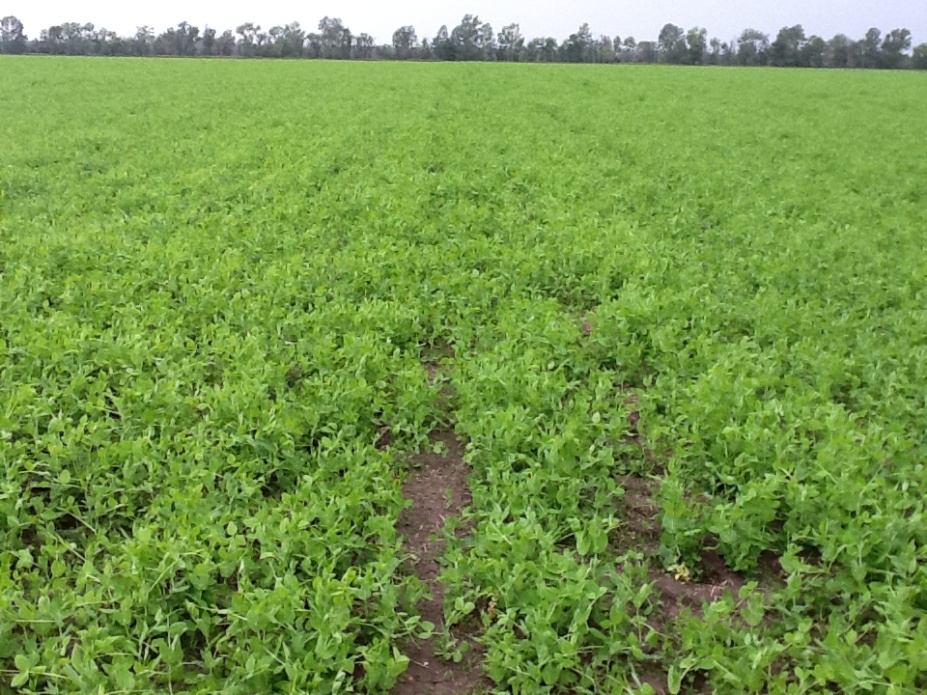 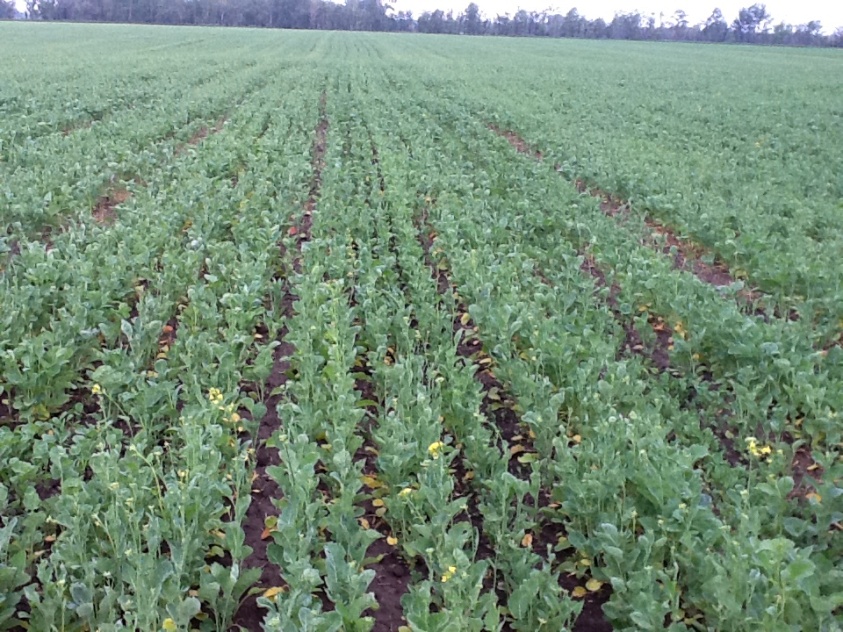 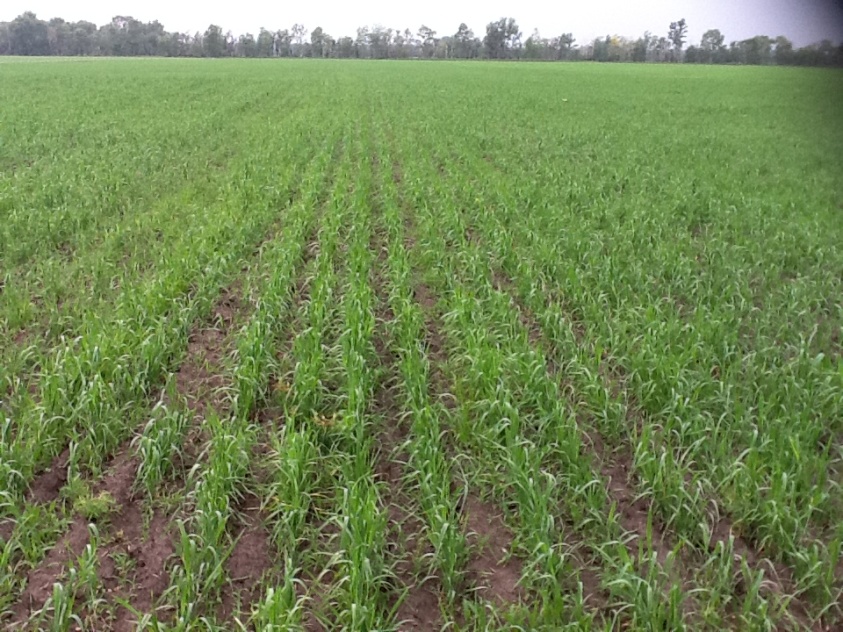 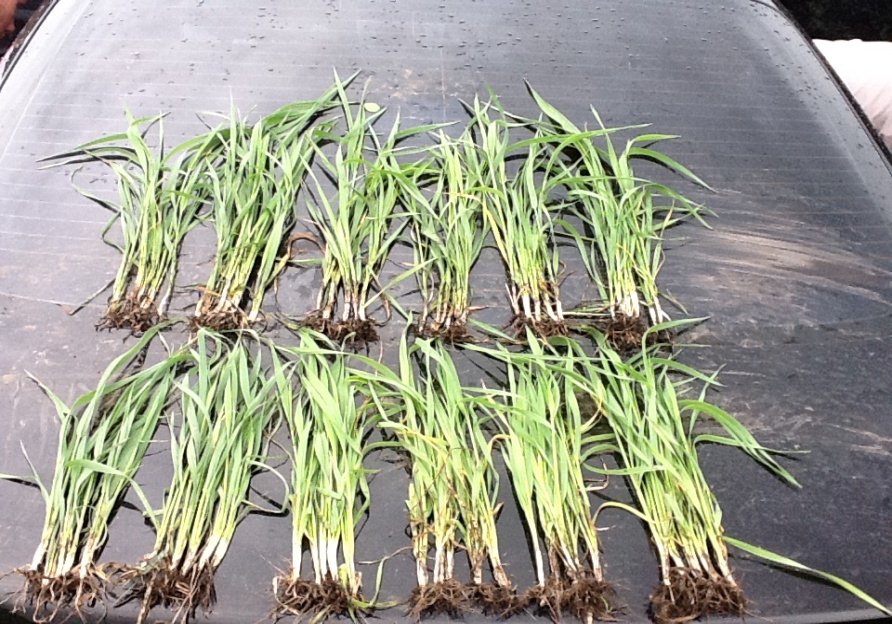 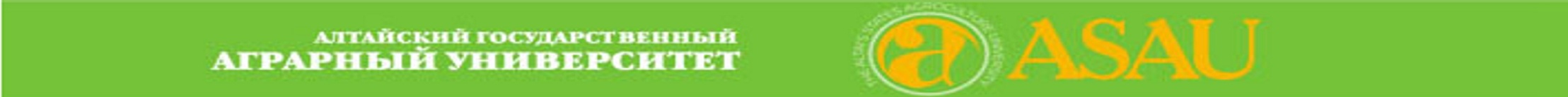 Физическая урожайность культур (2013-15гг.)
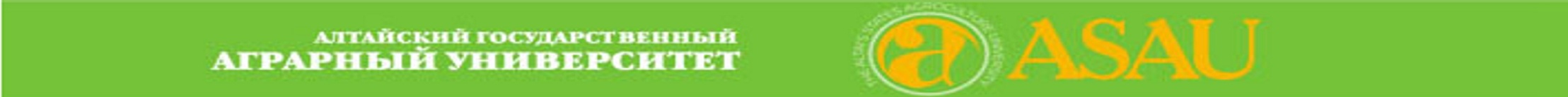 ЗАО ПЗ «Тимирязевский» Мамонтовского р-на
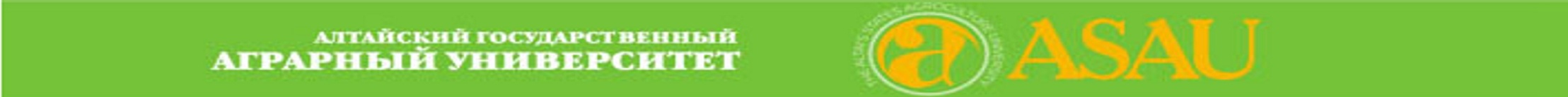 Машинно-тракторные агрегаты
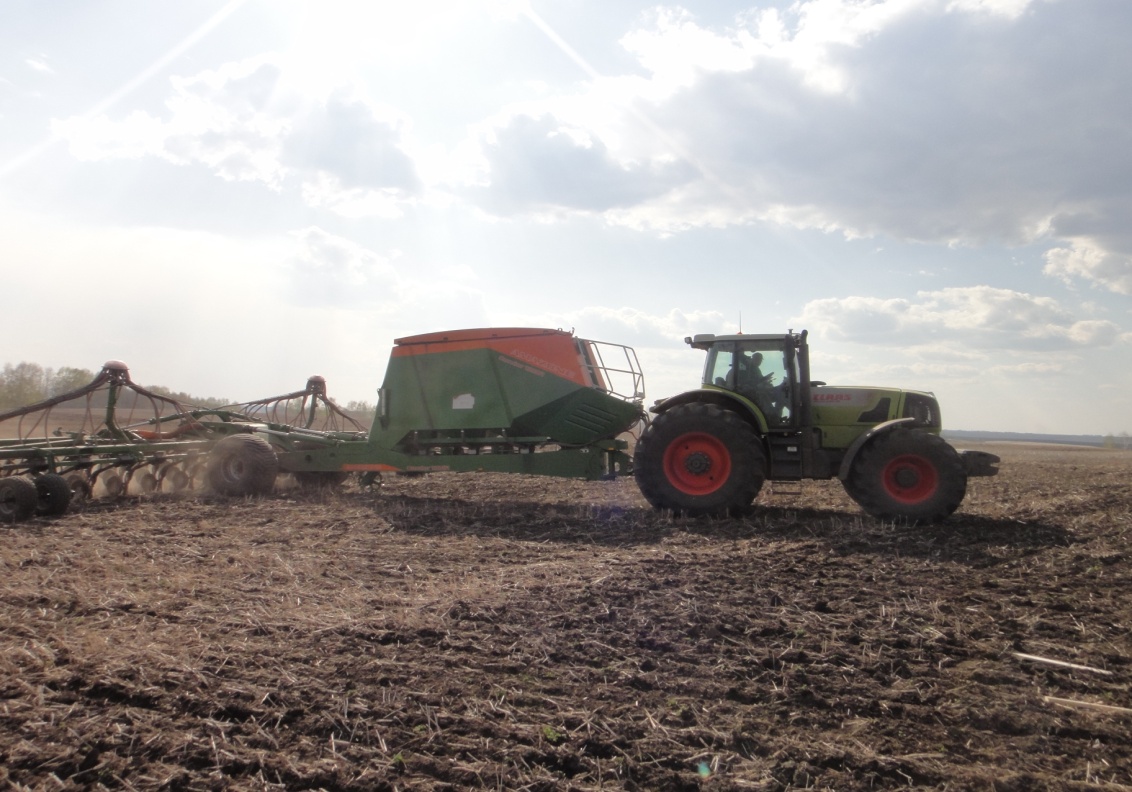 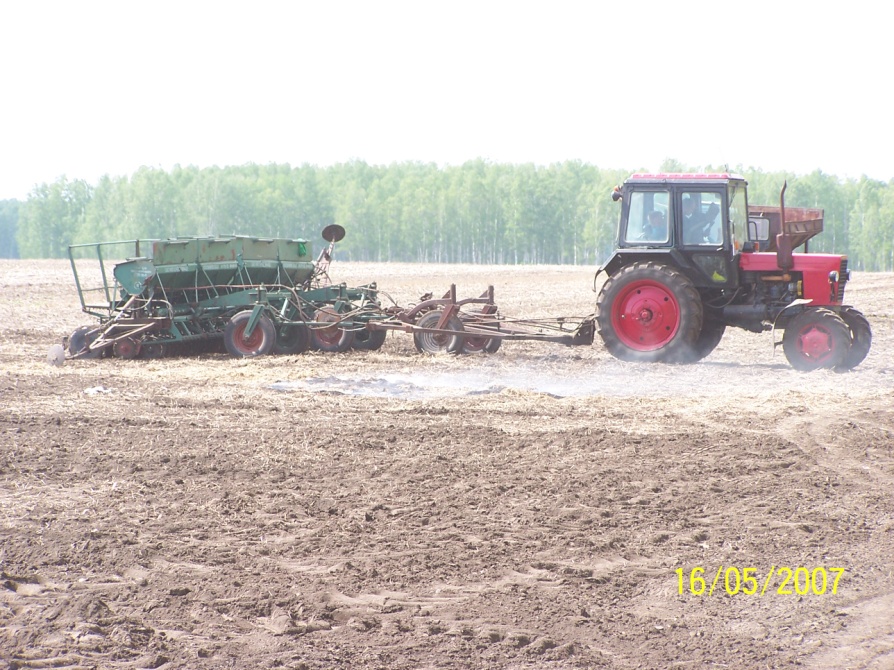 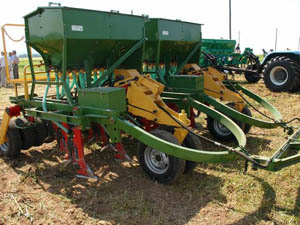 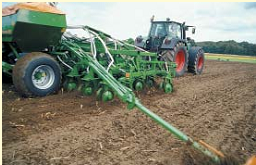 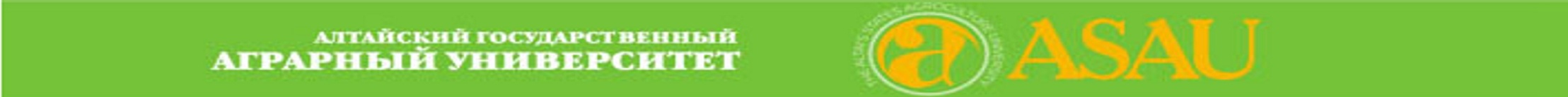 Физическая урожайность культур (2013-15гг.)
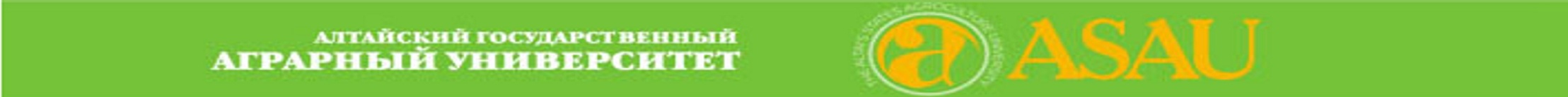 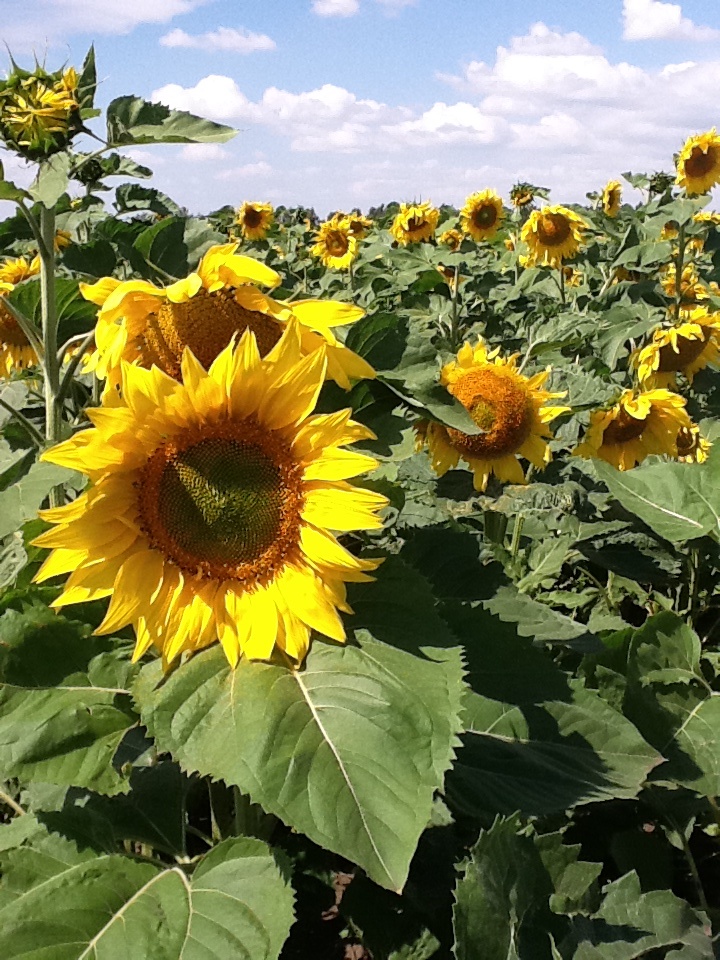 Полевой опыт по сравнительной оценке технологий и машин для возделывания подсолнечникаООО КХ «Партнер» (2012-2015гг.)
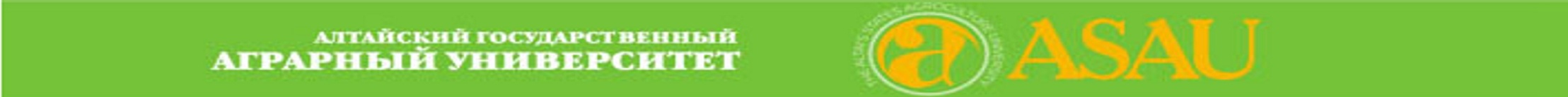 Схема полевого опыта по Strip-Till
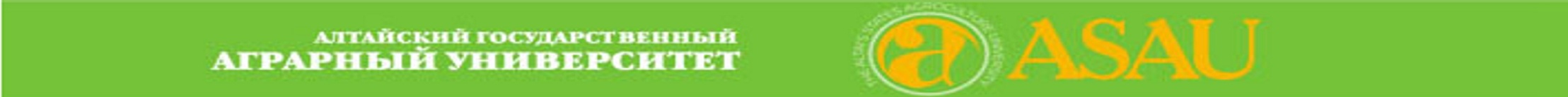 Закладка полевого опыта 2012
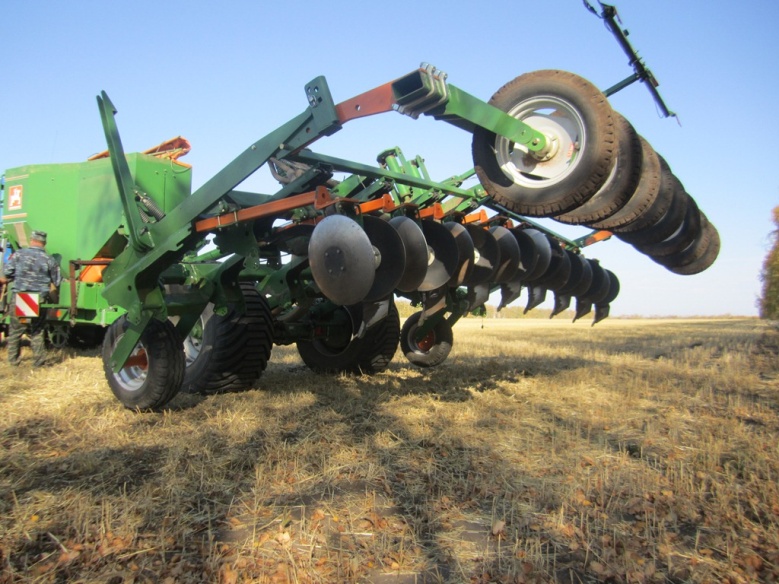 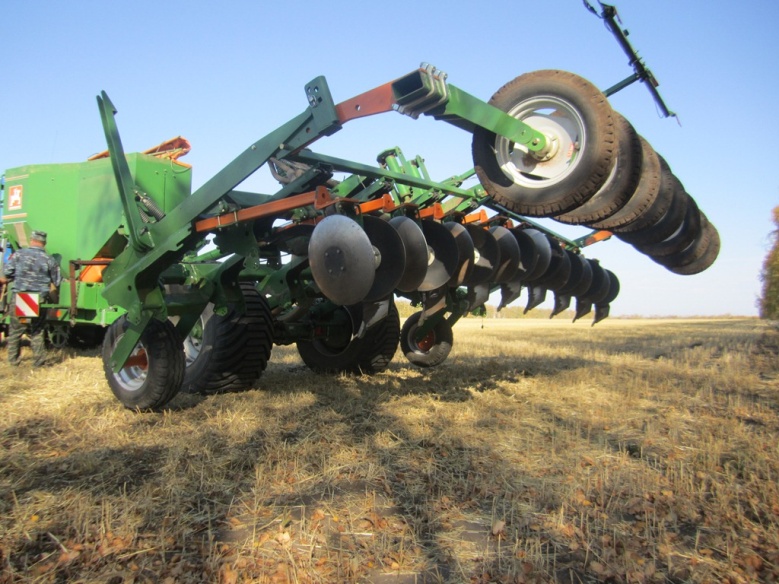 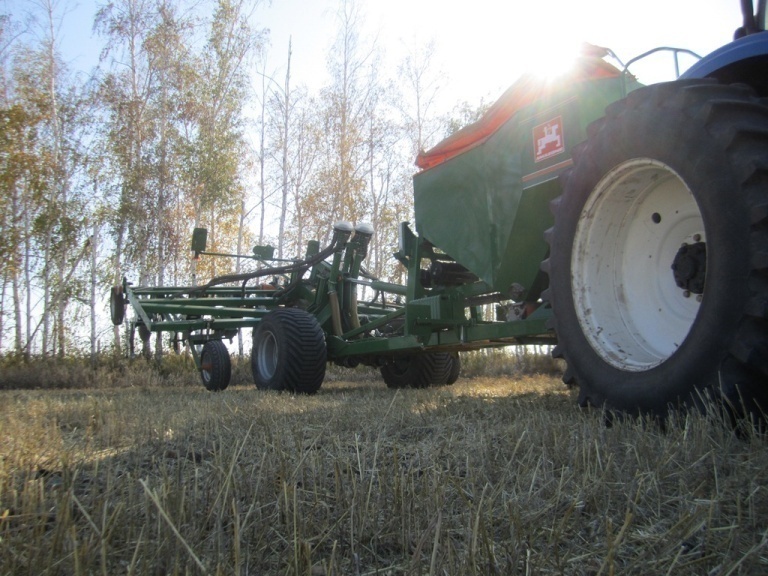 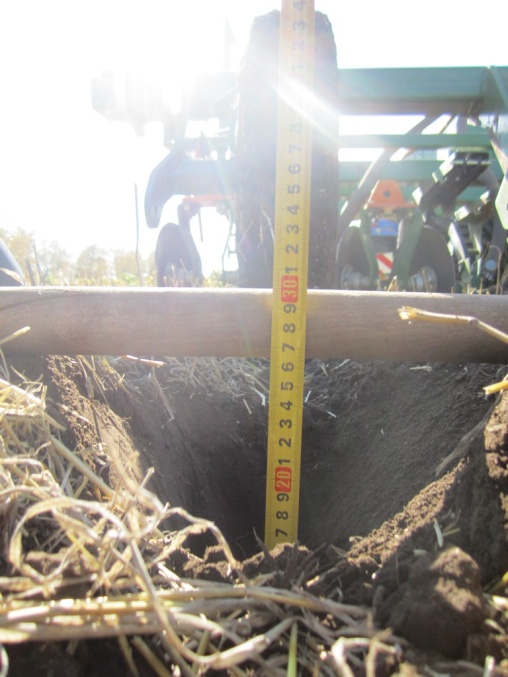 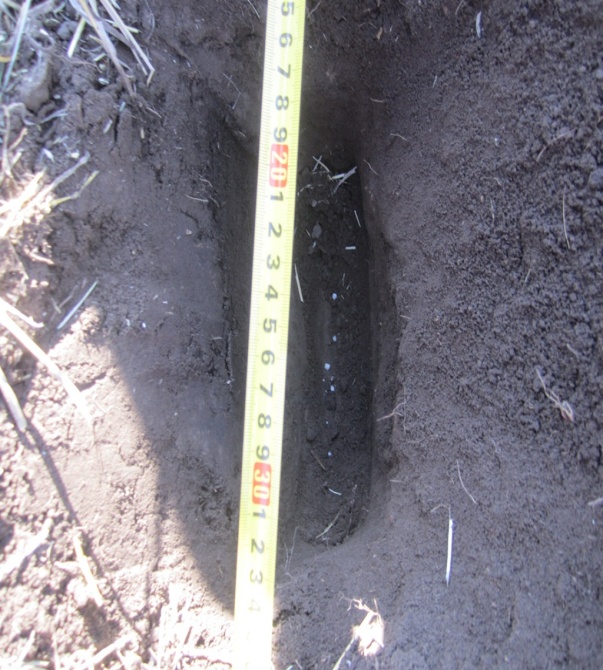 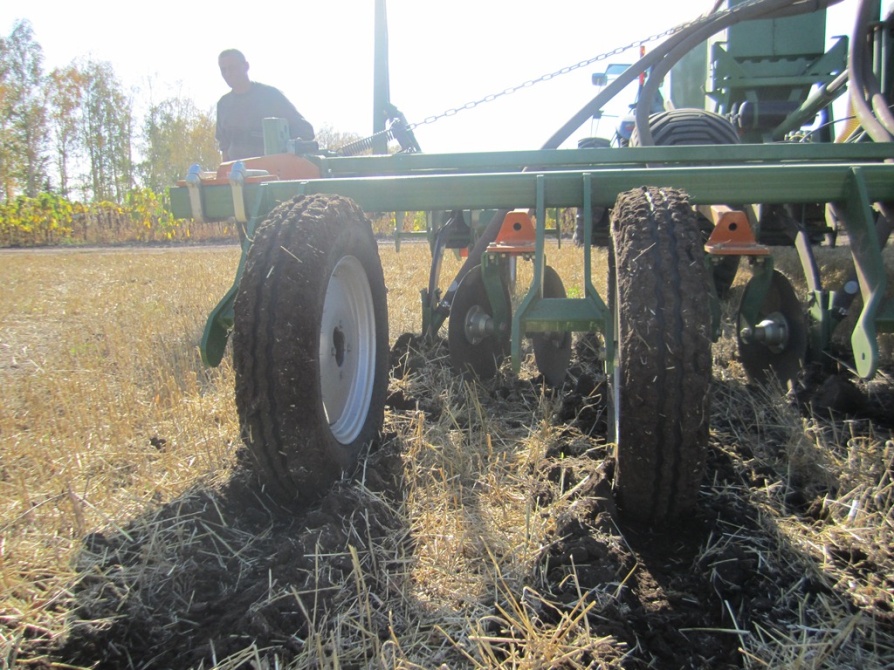 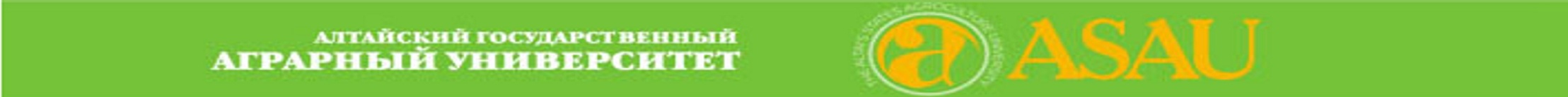 Физическая урожайность подсолнечника ( 2013-15гг)
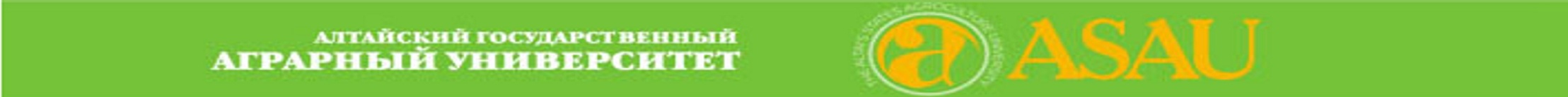 Полевой опыт по сравнительной оценке технологий и машин для возделывания с/х культур (ООО КХ «Партнер», ФГУП ПЗ «Комсомольский», 2013)
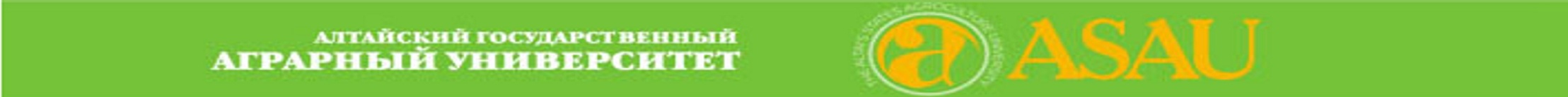 Полевой опыт по оценке технологий
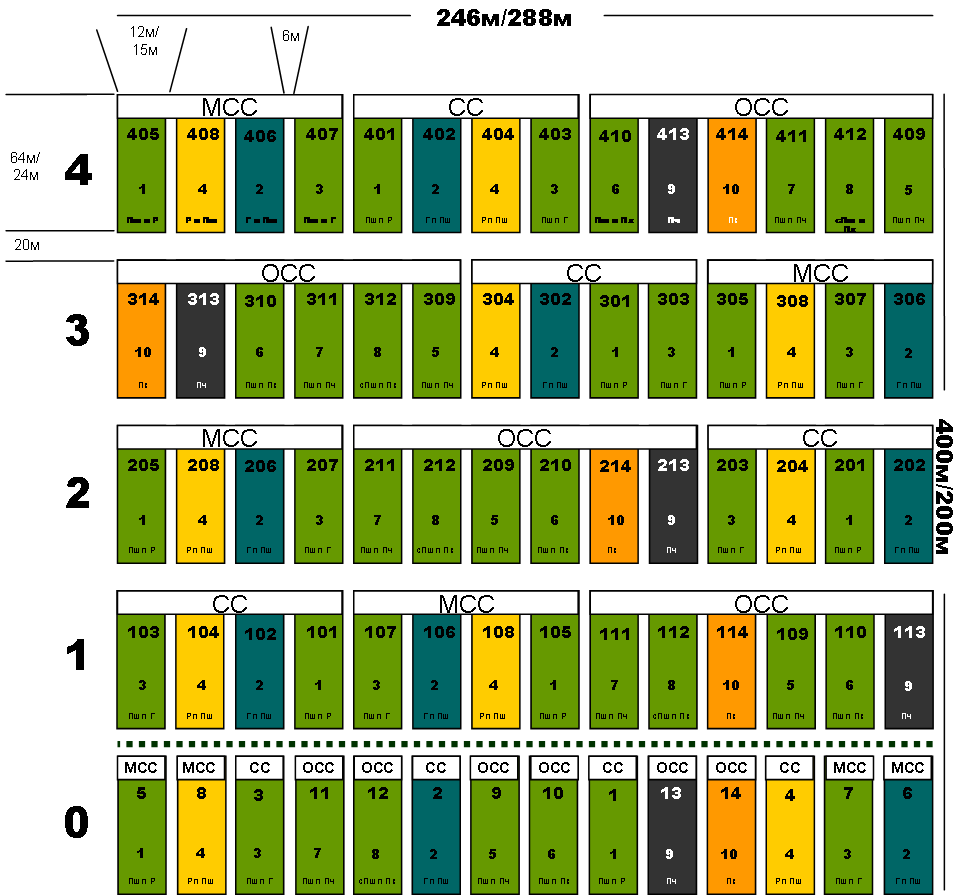 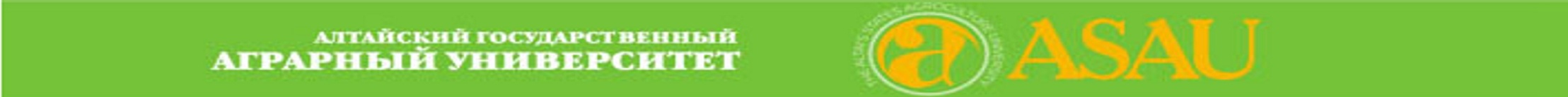 Закладка полевого опыта 2013
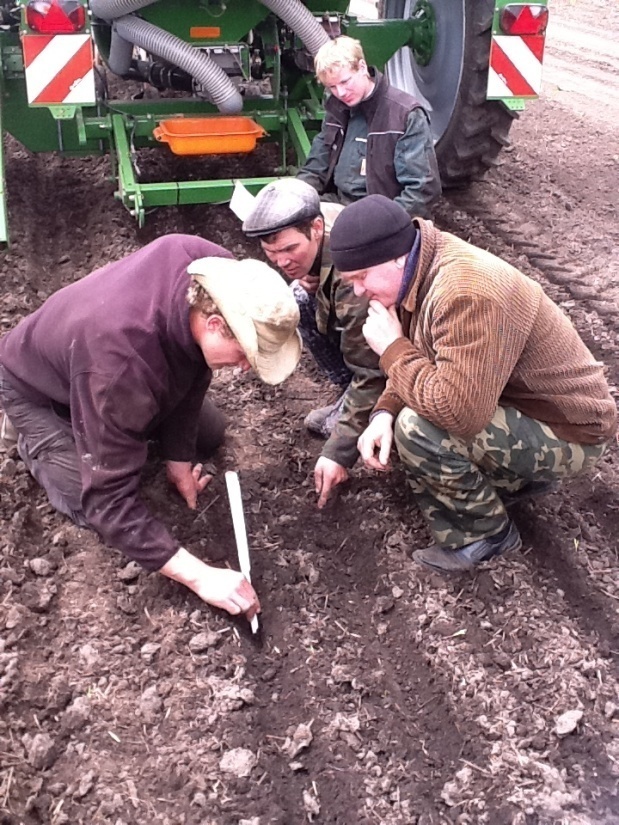 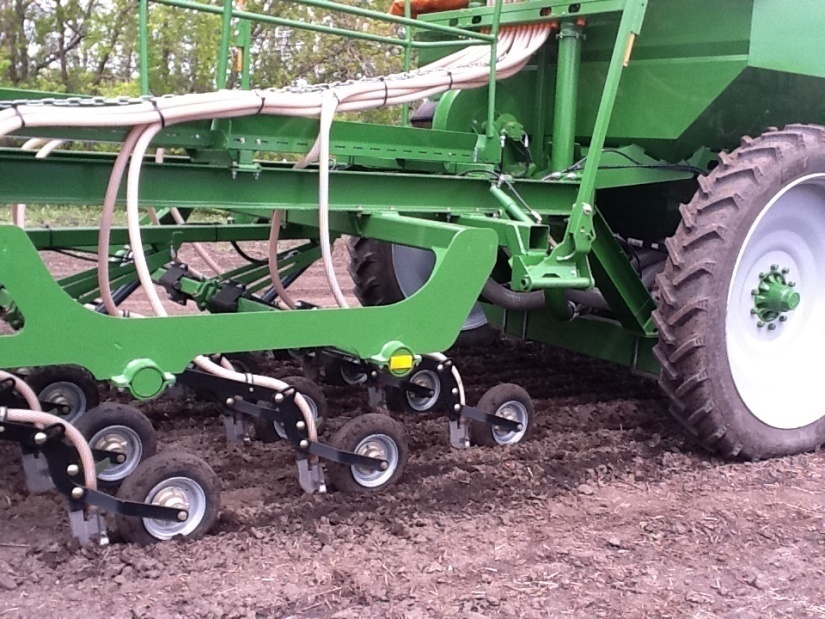 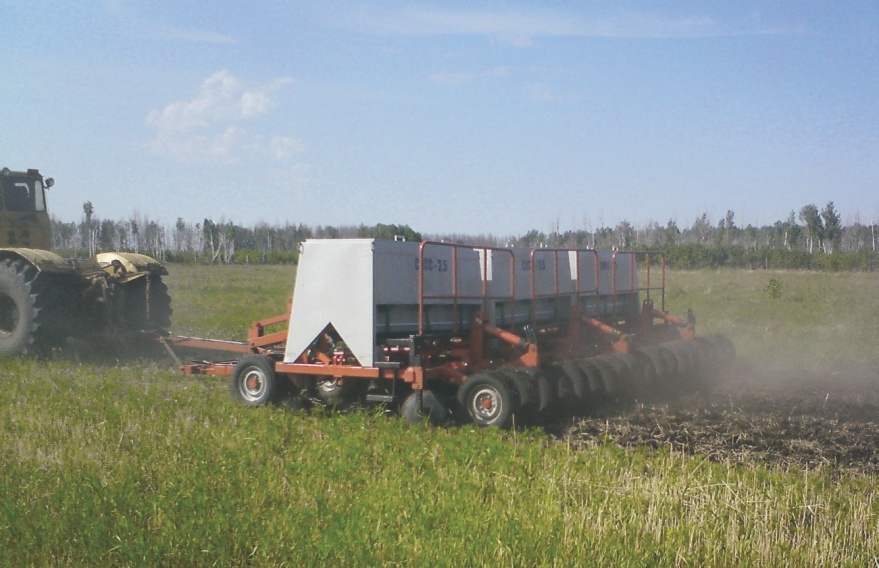 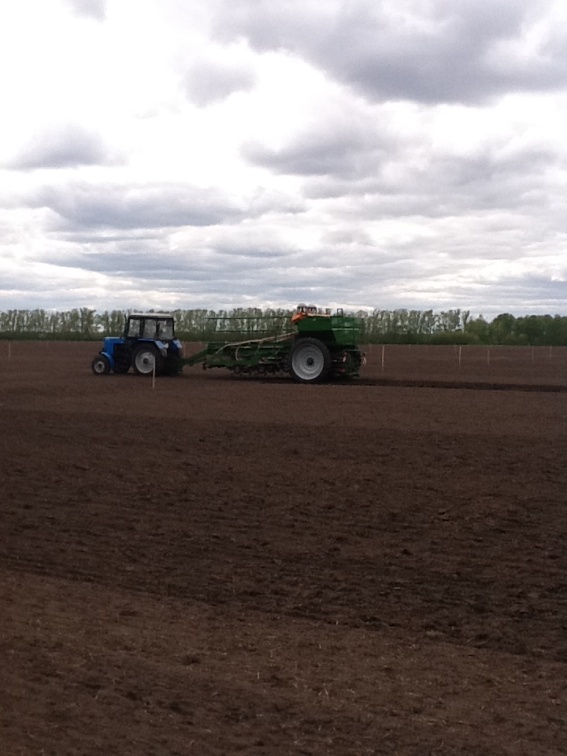 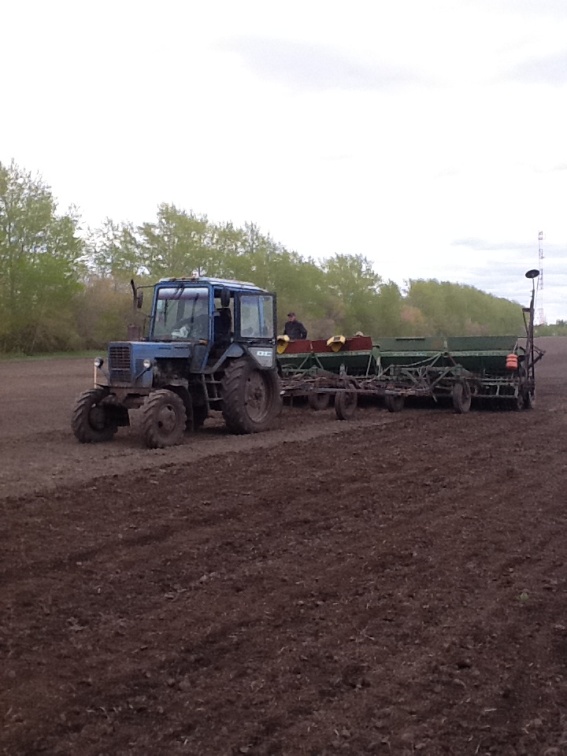 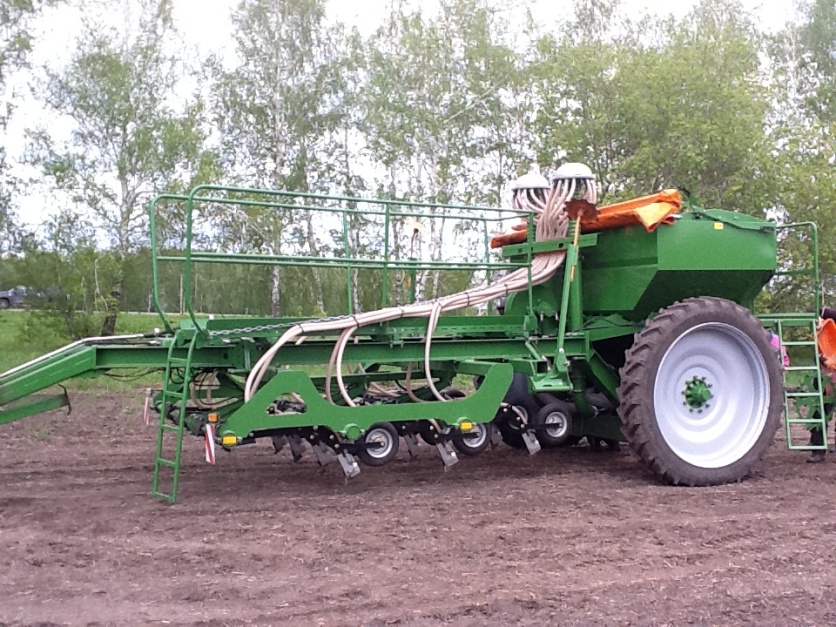 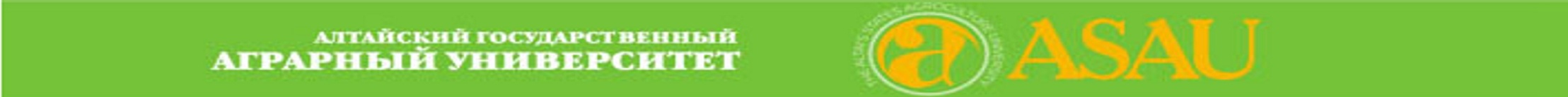 Всходы по вариантам посевов
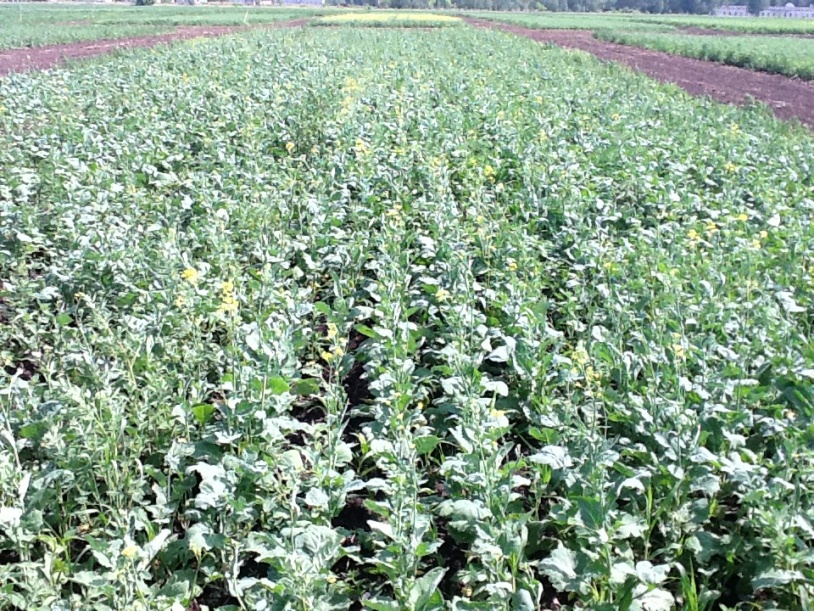 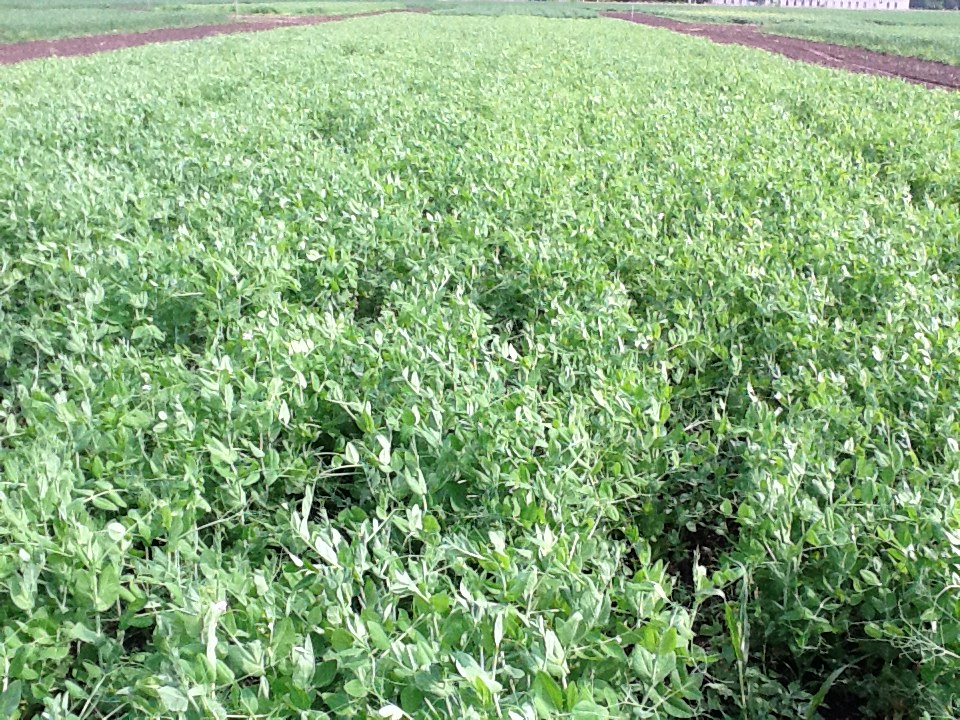 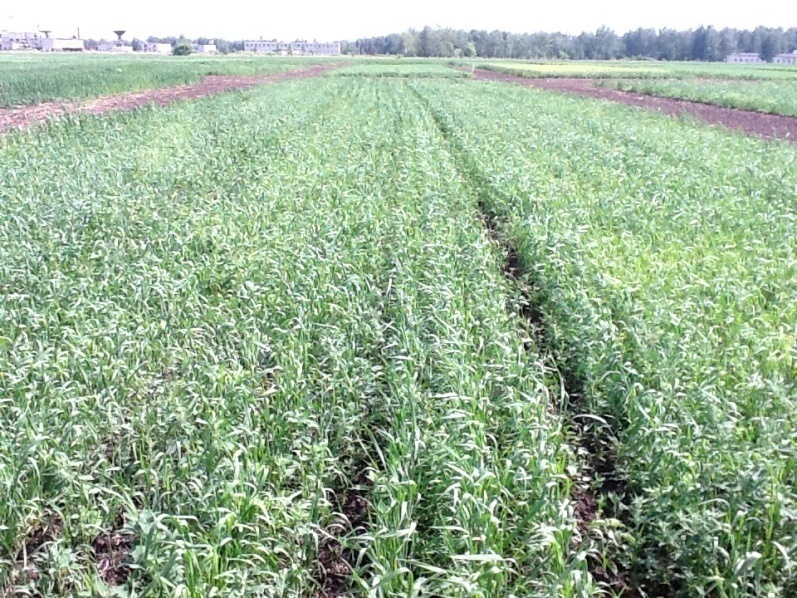 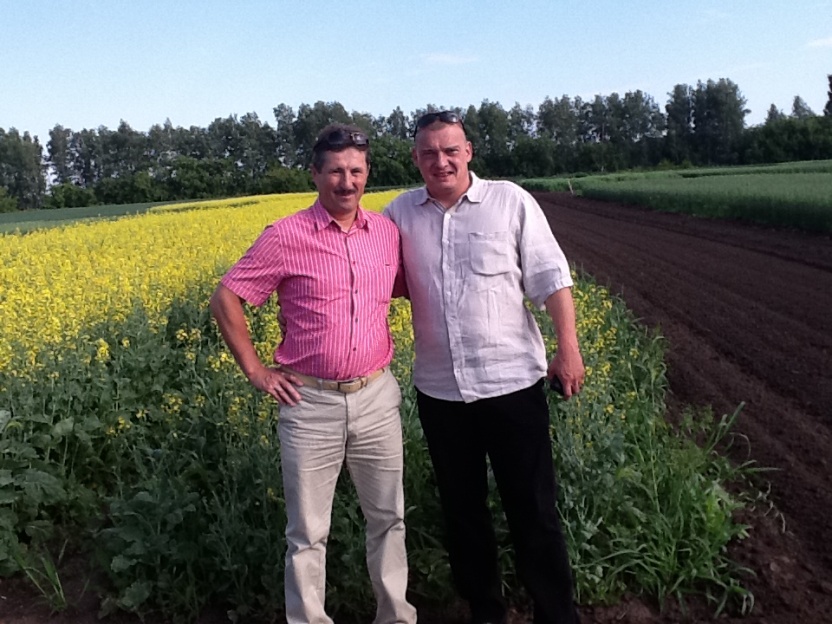 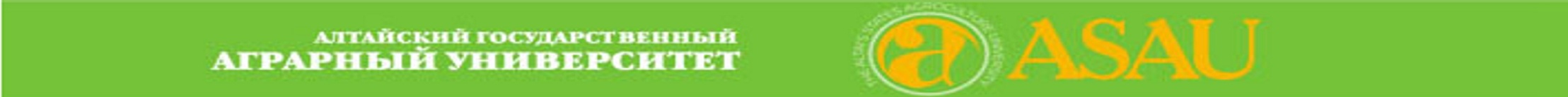 Физическая урожайность культур ( «Комсомольский», 2013)
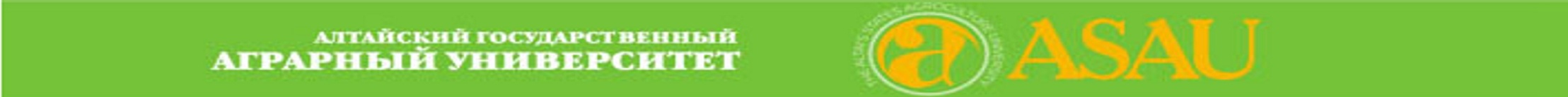 Физическая урожайность культур по вариантам технологий в 2014г.
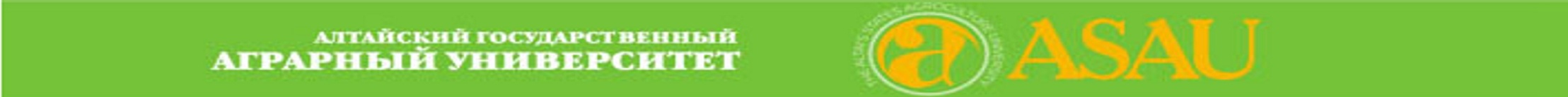 Физическая урожайность культур по вариантам технологий в 2015г.
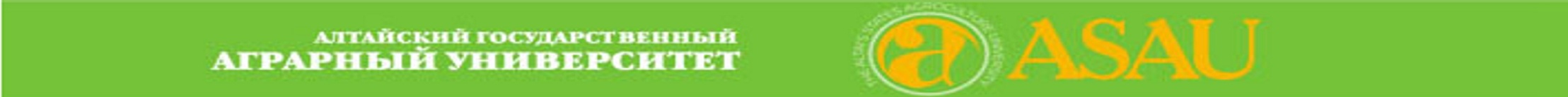 Полевой опыт по оценке влияния ширины междурядий и нормы высева культур в севообороте (ООО КХ «Партнер», 2013)
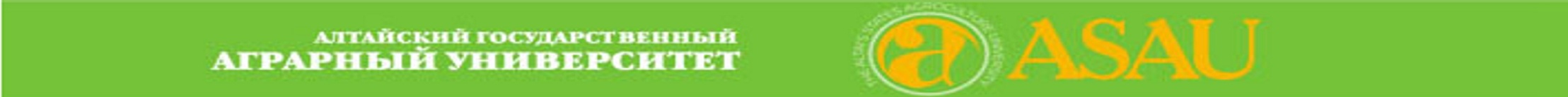 Полевой опыт по ширине междурядий и норме высева
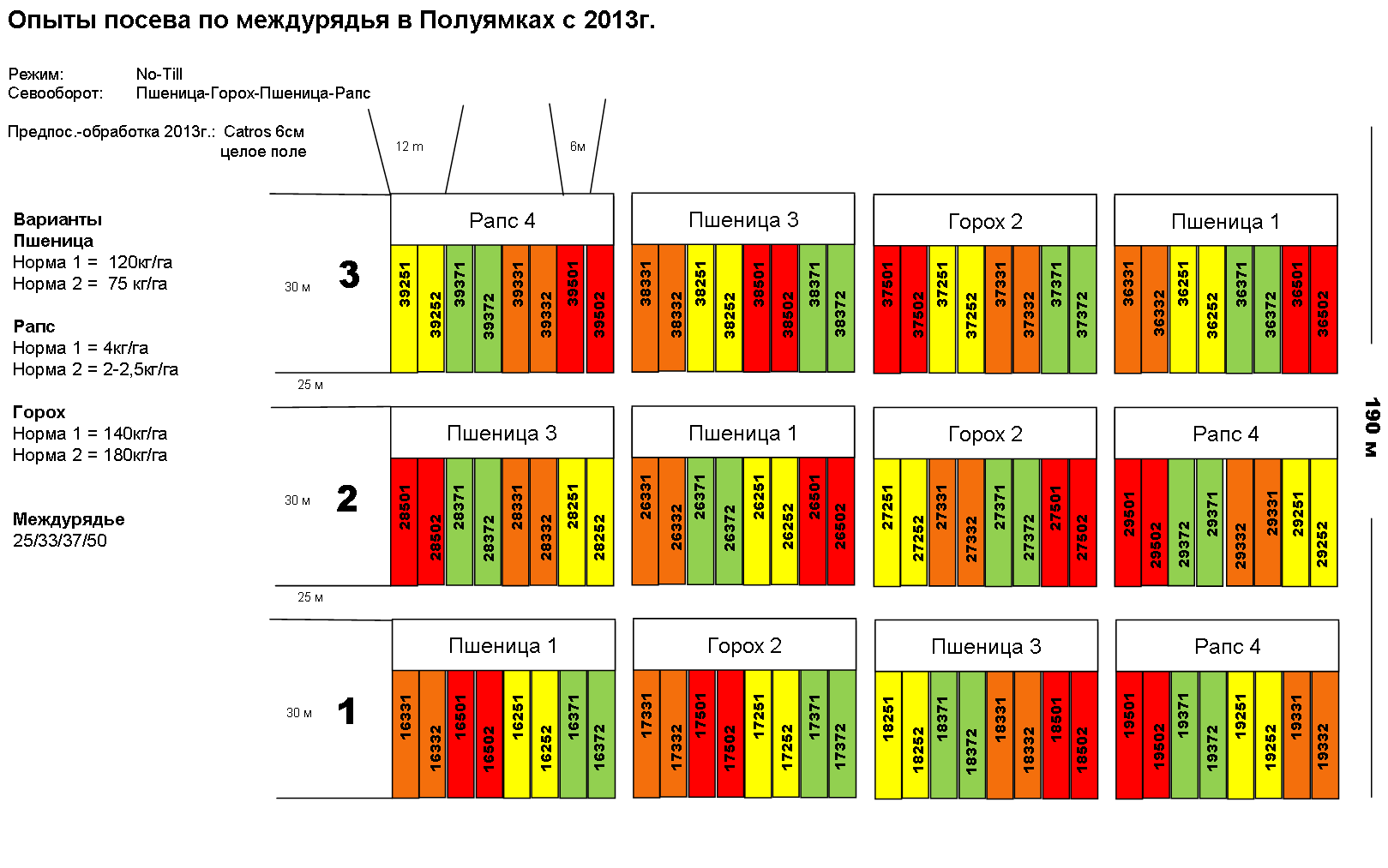 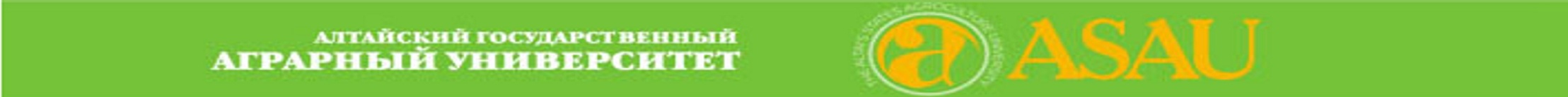 Зависимость урожая рапса от ширины междурядий и нормы высева семян (2013)

(1 – 25,0см, 2 – 33,3см, 3 – 37,5см, 4 – 50,0см) (Ряд 1 – 2,5кг/га, ряд 2 – 4,0кг/га)
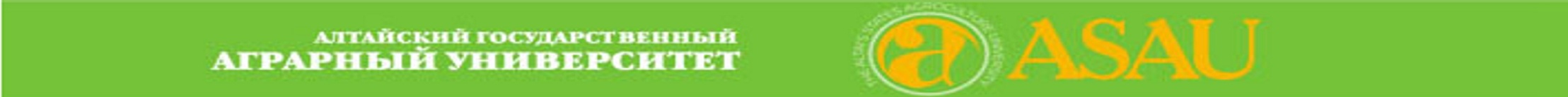 Зависимость урожая гороха от ширины междурядий и нормы высева семян (2013)

(1 – 25,0см, 2 – 33,3см, 3 – 37,5см, 4 – 50,0см) (Ряд 1 – 140кг/га, ряд 2 – 180кг/га)
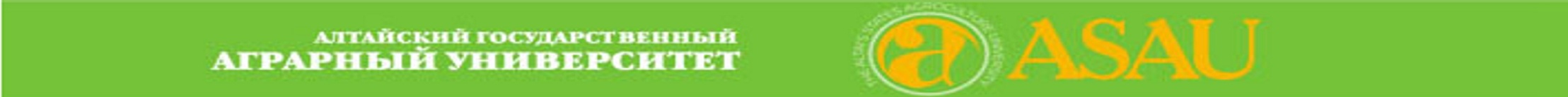 Зависимость урожая культур от ширины междурядий и нормы высева семян (2014г.)
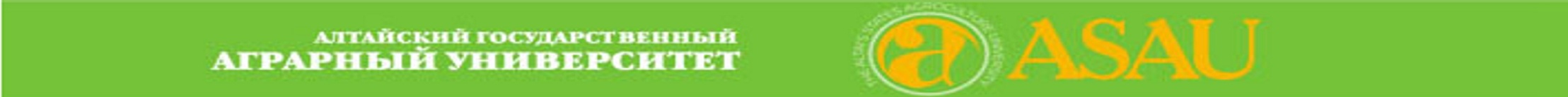 Зависимость урожая культур от ширины междурядий и нормы высева семян (2014г.)
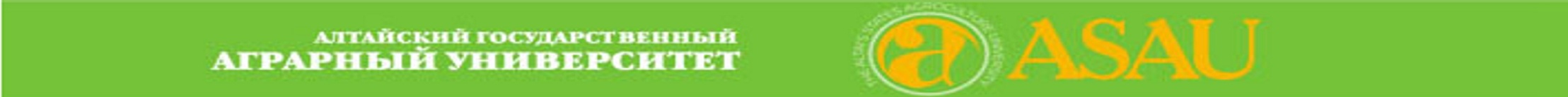 Затраты на возделывание зерновых и з/б культур в Алтайском крае, руб./га 
(Источник: Итоги развития АПК, 2014г.)
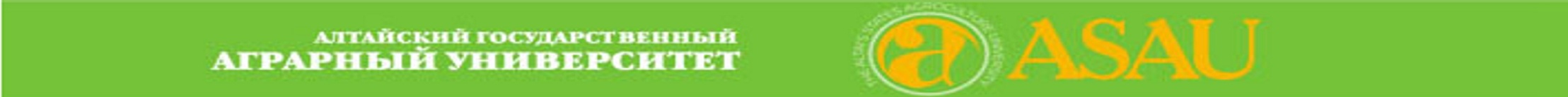 Динамика средних цен реализации зерна в Алтайском крае, руб./т 
(Источник: Алтайкрайстат)
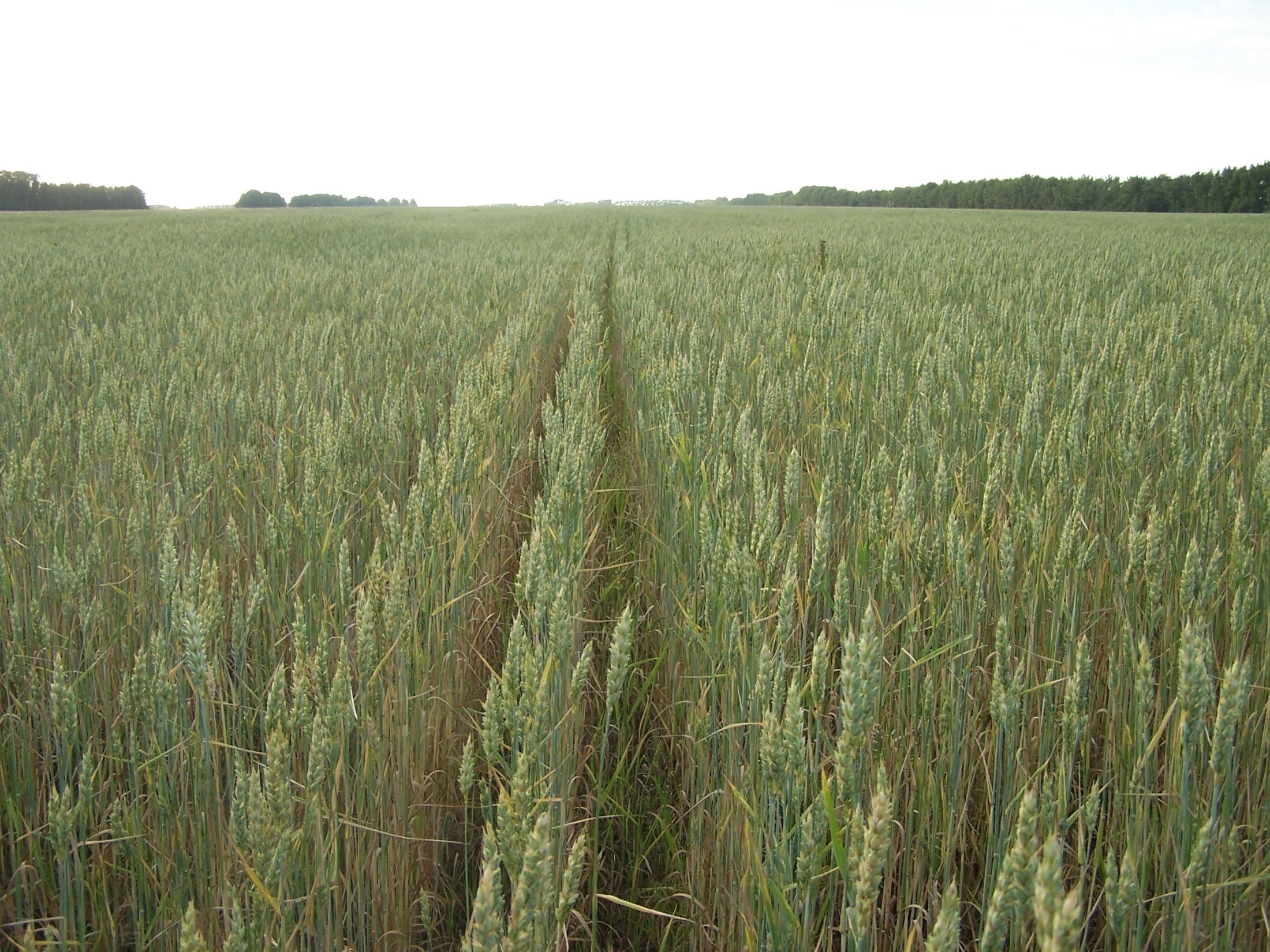 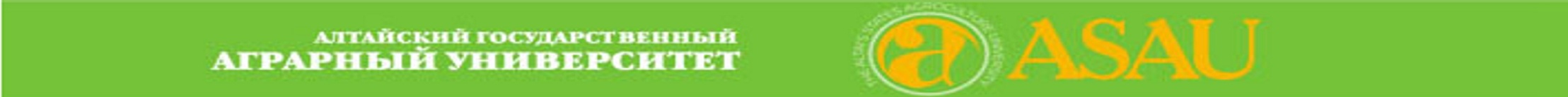 Рентабельность производства культур в Алтайском крае (источник: Итоги развития АПК края 2014г)
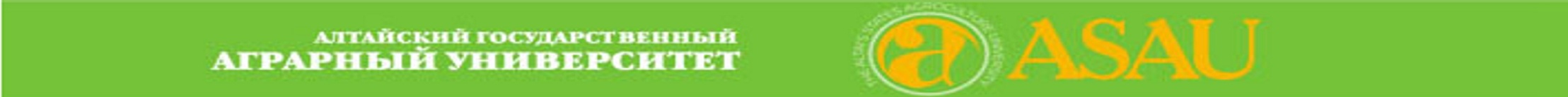 Урожайность зерновых культур и экономические результаты производства зерна  в Алтайском крае (Источник: Итоги развития АПК, 2014г.)
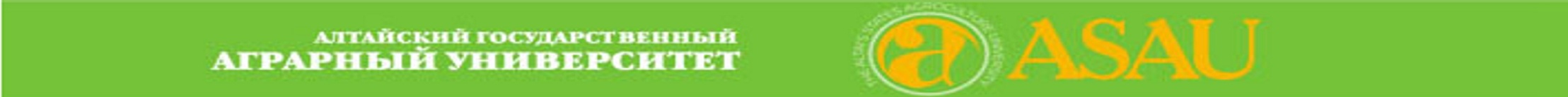 Опыт  эффективного внедрения сберегающих технологий производства зерна в Алтайском крае  (2005-2014гг. )
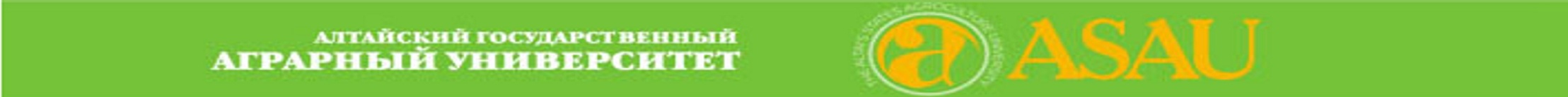 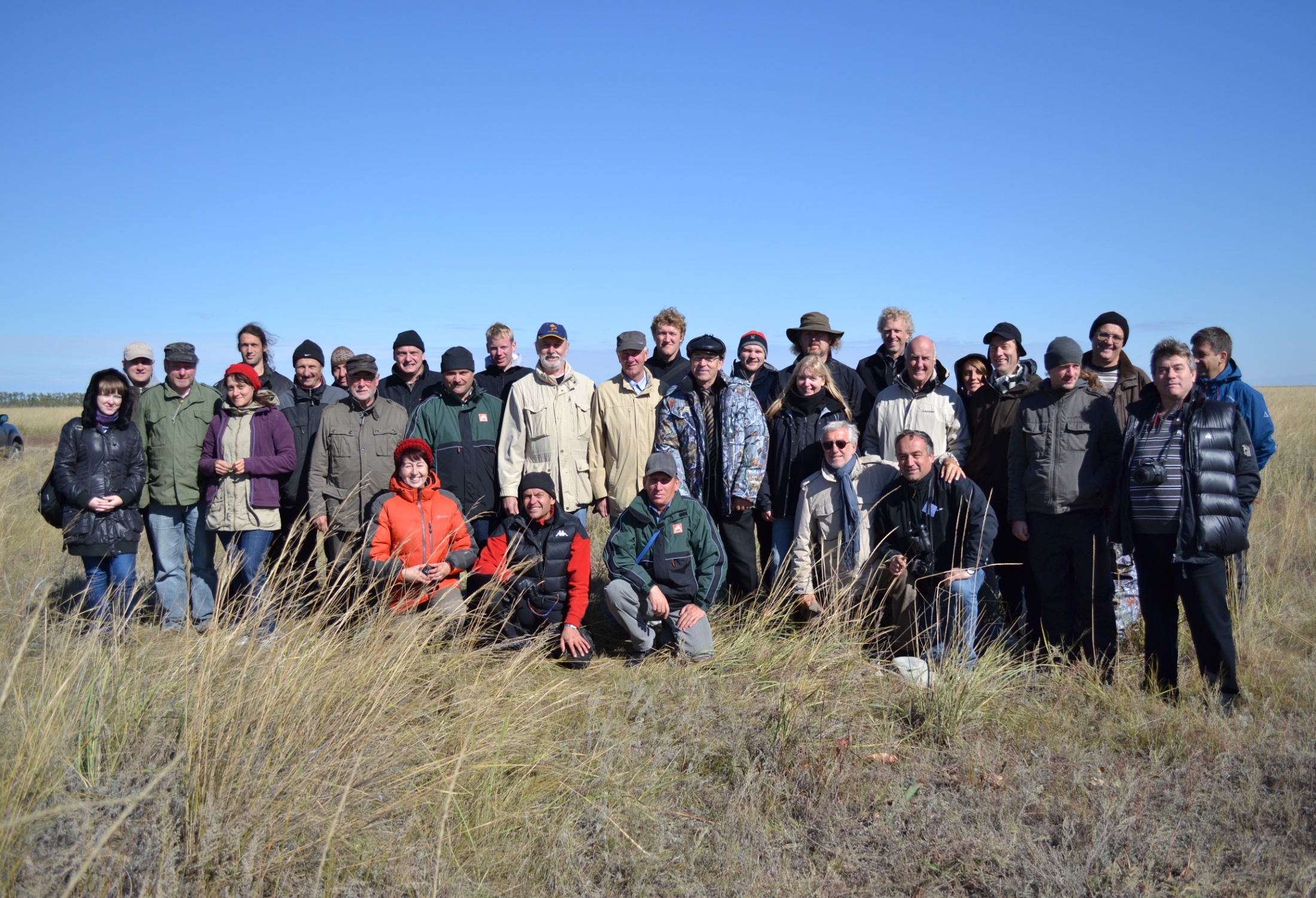 Спасибо за внимание!